The Writing Process
Five Stages of the Writing Process
Prewriting
Drafting
Revising
Editing
Publishing
Prewriting
The writing before the writing begins…
Prewriting
Think, Think, Think…
Who is my audience?
My classmates, teacher, a community member, a younger student…
Do they have any knowledge of my topic?
Will I need to provide background knowledge?
What is my purpose?
Am I writing to provide information, to persuade, to find out information, or to tell a story?
Prewriting
Think, Think, Think…
What do I want to say?
What are the requirements that I have to meet?
Do I need to research information to complete my writing?
How do I want to say it?
What should my voice indicate in this writing?  Humor?  Informative?  Emotional appeals?
How should I start my pre-writing?
That depends on what kind of essay you are writing
Outline Prewriting
Introduction
Attention getter, background information
Body
Research, statement, argument, position
Conclusion
End well (last impression)
Venn Diagram Prewriting:  Compare/Contrast papers
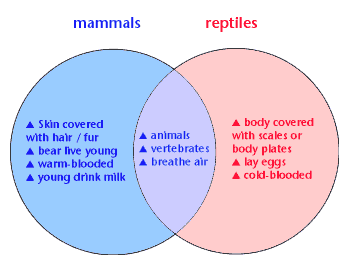 Graphic Prewriting:  Cause/Effect Paper
Cause
Ok, I have my ideas on paper.  Now what???
Drafting
This is your first attempt at writing…
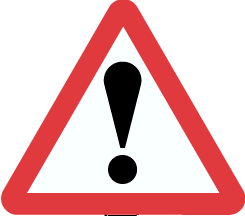 Not to be done at a computer!!
Drafting
Write it down…
Which ideas are the most important?
On your prewriting identify the ideas which you must use, might use, and will not use.  
Do not cross anything totally out.  You may decide at a later time to use it.
Get started.  Get my attention.  Figure out what your hook is going to be.
Drafting
Write it down…
In what order do I want to say my ideas?
On your prewriting, number your thoughts or ideas.   Place them in the order that would make the most logical sense.
If you are dealing with time, make sure they are in chronological order.

Start Writing!!!
Drafting
Remember, this is not a time to worry about spelling or other errors.  This a time to get your thoughts on the paper.  
The other stages will help you with the grammatical and spelling errors.  
Be creative!
Write your entire paper out longhand
Follow your roadmap!
Revising
Check organization, focus, voice, and the message
Revising:  Organization
Improve your writing…
Is my writing in a sensible order?
Does my writing need to be in time order?
Is my information presented in a way that is easy for others to follow?
Do I jump around?  Or is my paper easy to follow?
Revising:  Focus
Improve your writing…
Are my details clear?
Are my words descriptive?
Did I use repetitive words?
How is my vocabulary?
Should I add or take out parts?
Do I need to explain more?
Is there something missing that I should include?
Have I written something that is off-target?  Should I delete anything?
Revising:  Voice
Have I used the best ideas or words?
Am I showing others that I know what I am writing about?
Have I used the best examples or words to describe my ideas or thoughts?
Is my voice clear in the writing?
Revising:  Convey Your Message
Is Your Point Clear?

Read over your writing.
You may need to read it out loud to yourself. 
Consider reading it more than once.
Have someone else read it!
Editing
Clean up, clean up, everybody everywhere…
Editing
Correct your work…
Have I used complete sentences?
All of my thoughts are complete.
There are no run-ons.
Are my language conventions correct?
Spelling
Capitalization and punctuation
Grammar
Editing
Editing Marks…
			insert
			indent
			check spelling
			delete
			capitalize
			lower case
			insert period
     Frag	Fragment
       R/O	Run-on
Editing
Here we go…

Print out what you believe to be the very best copy of your work.  
Print it in black ink, staple in the upper left hand corner
Never turn in a paper without page numbers and a heading
Publishing
Get ready to share…
Did I do my best work?
Did I include a title page (if needed)?
Is my final copy neat?
Publishing
Typing your work…
Use your class time wisely; work in class, when you have time available to you.
Be sure to reread your work.  Spell check is not always reliable.
You must have a copy of every paper in a folder on your X drive called “Expos”
Publishing
Turning it in…
What order does my work go in?
Final Copy
Any Drafts (Please label these pages with DRAFT at the top).
Prewriting